CHAPTER 25	 Nuclear			 Chemistry
I
II. Radioactive Decay
II
III
IV
A. Types of Radiation
Alpha particle ()
helium nucleus
paper
2+
Beta particle (-)
electron
1-
lead
Positron (+)
positron
1+
concrete
Gamma ()
high-energy photon
0
parent
nuclide
alpha
particle
daughter
nuclide
B. Nuclear Decay
Alpha Emission
Numbers must balance!!
electron
positron
B. Nuclear Decay
Beta Emission
Positron Emission
electron
B. Nuclear Decay
Electron Capture
Gamma Emission
Usually follows other types of decay.
Transmutation 
One element becomes another.
B. Nuclear Decay
Why nuclides decay…
need stable ratio of neutrons to protons
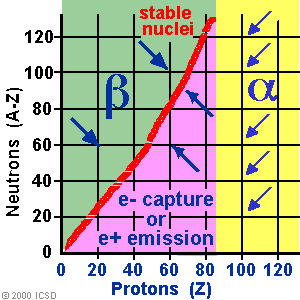 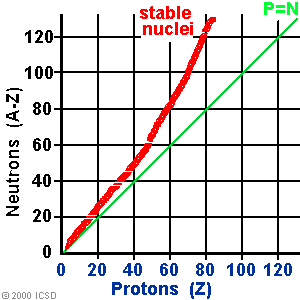 C. Half-life
Half-life (t½)
Time required for half the atoms of a radioactive nuclide to decay.
Shorter half-life = less stable.
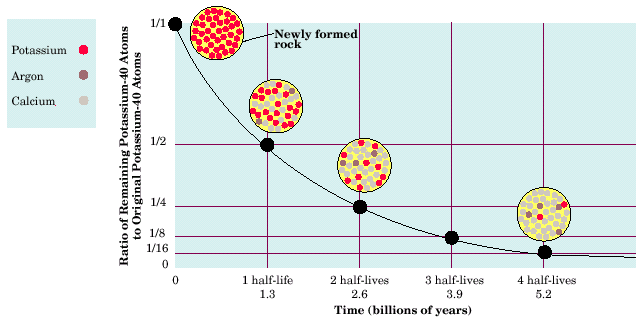 C. Half-life
mf:	final mass
mi:	initial mass
n:	# of half-lives
C. Half-life
Fluorine-21 has a half-life of 5.0 seconds.  If you start with 25 g of fluorine-21, how many grams would remain after 60.0 s?
GIVEN:
t½ = 5.0 s
mi = 25 g
mf = ?
total time = 60.0 s
n = 60.0s ÷ 5.0s =12
WORK:
mf = mi (½)n
mf = (25 g)(0.5)12
mf = 0.0061 g
C. Johannesson